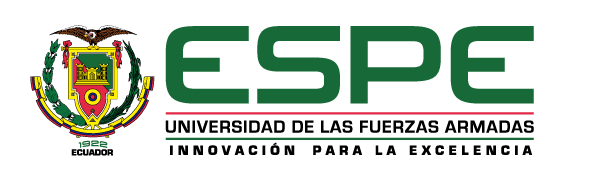 DEPARTAMENTO DE CIENCIAS ECONÓMICAS, ADMINISTRATIVAS Y DEL COMERCIO  CARRERA DE FINANZAS Y AUDITORÍATRABAJO DE TITULACIÓN, PREVIO A LA OBTENCIÓN DEL TÍTULO DE LICENCIADA EN FINANZAS, CONTADORA PÚBLICA - AUDITORATEMA: INCIDENCIA DE LA RENTABILIDAD DE LAS EMPRESAS: “CORPORACIÓN EL ROSADO S.A Y LA FABRIL S.A” EN LA SITUACIÓN FINANCIERA RETAIL EN EL ECUADOR EN LOS AÑOS 2010 – 2019.AUTORES: AIZAGA CULCAY, KARLA ANDREA	      FOLLECO MINA, CARLA MICHELLE
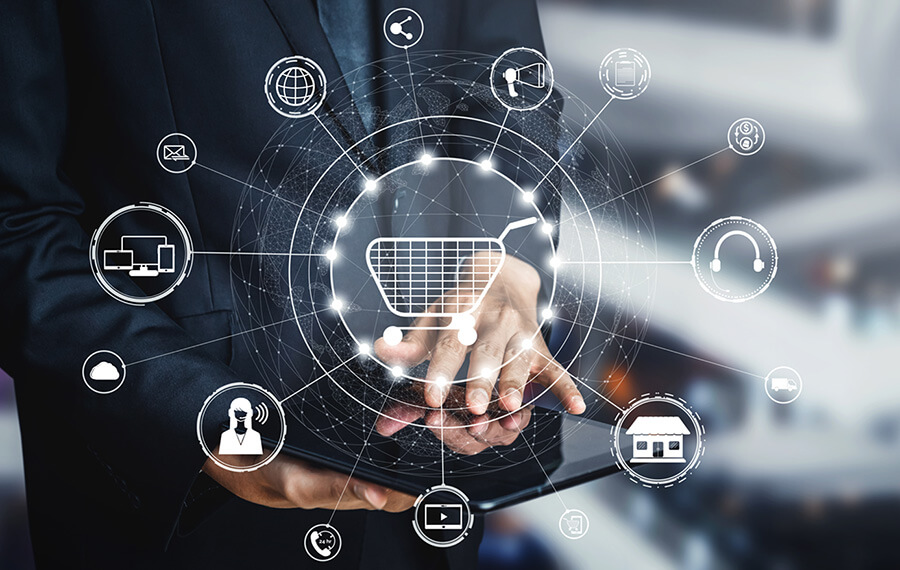 Planteamiento del Problema
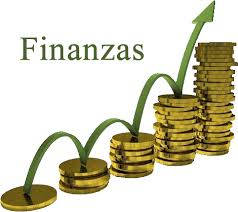 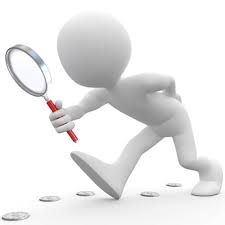 Comercio electrónico y el sector retail se encuentran en una etapa de crecimiento estable.
-Crecimiento del índice del Producto Interno Bruto (PIB)

-Recaudación tributaria 

-Oportunidad a pequeños productores 

-Localización, variedad y tipo
Ha detenido la producción de la mayoría de las empresas.

Alza en las ventas de pánico al inicio de la crisis.
Análisis de los diferentes indicadores financieros.

Se pretende identificar la relación existente entre la rentabilidad y la situación financiera
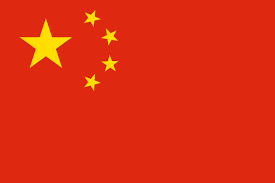 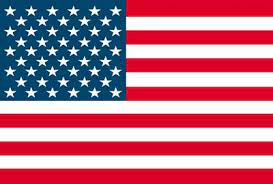 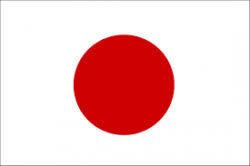 Diagnóstico
Importancia
Con la crisis
Planteamiento
Variables
Capacidad - obligaciones de corto plazo
Liquidez
01
Controlar costos y gastos
ventas – utilidades
Rentabilidad
02
Actividad
Rendimiento – recursos
03
Grado y forma – participación acreedores
Endeudamiento
04
Punto de Equilibrio
05
Nivel de ventas
Rentabilidad
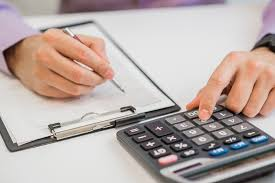 Objetivos
Determinar la incidencia de la rentabilidad de las empresas: “Corporación El Rosado S.A y La Fabril S.A” en su situación financiera en el periodo 2010 – 2019.
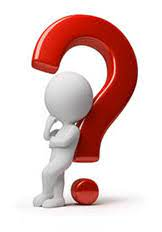 Proponer nuevas líneas de investigación
Desarrollar el análisis financiero
Sustentar teórica y empíricamente la investigación
Determinar la metodología de estudio.
Identificar las posibles correlaciones
Hipótesis
1.
Si se incrementa las ventas se incrementa la rentabilidad.
2.
Si aumenta la rentabilidad la liquidez aumenta levemente
Cuando disminuye la rentabilidad aumenta el nivel de deuda.
3.
Marco Teórico
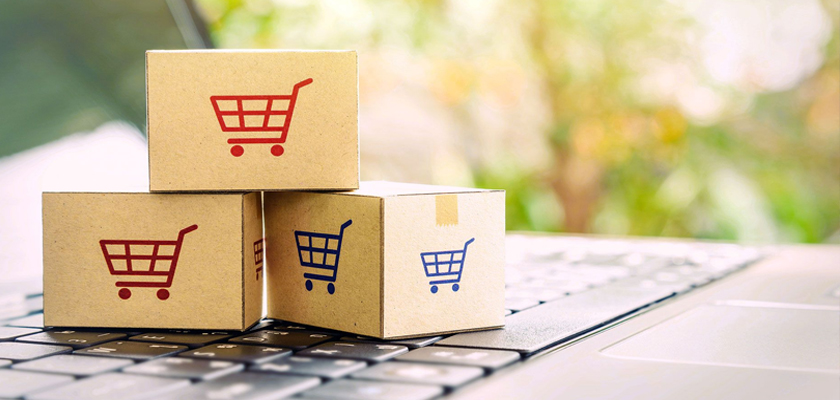 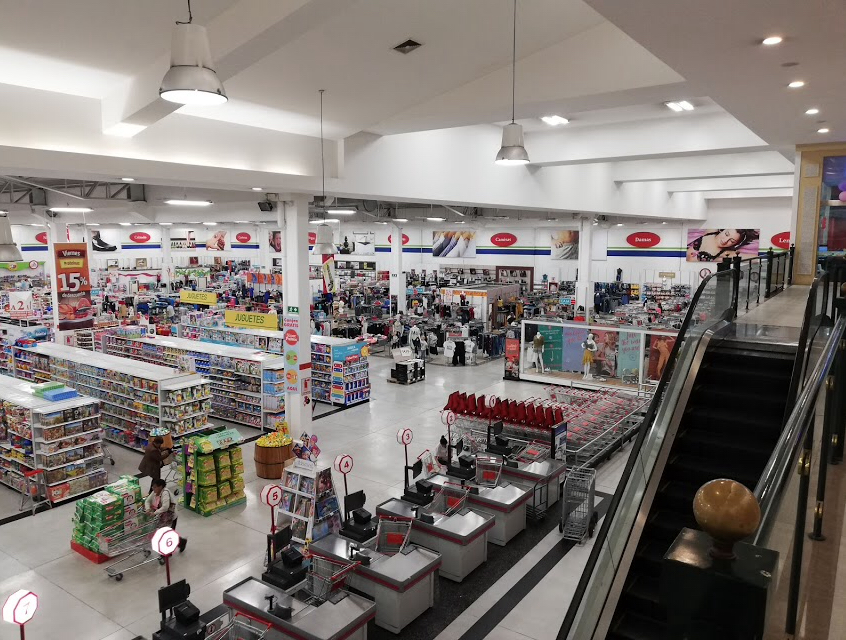 Marco Teórico
Marco Referencial
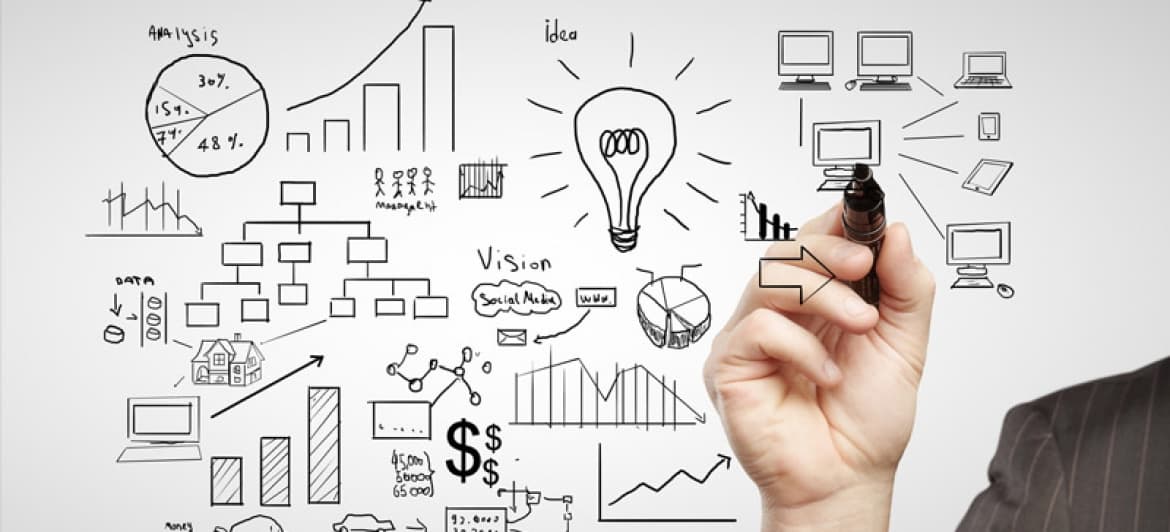 Metodología
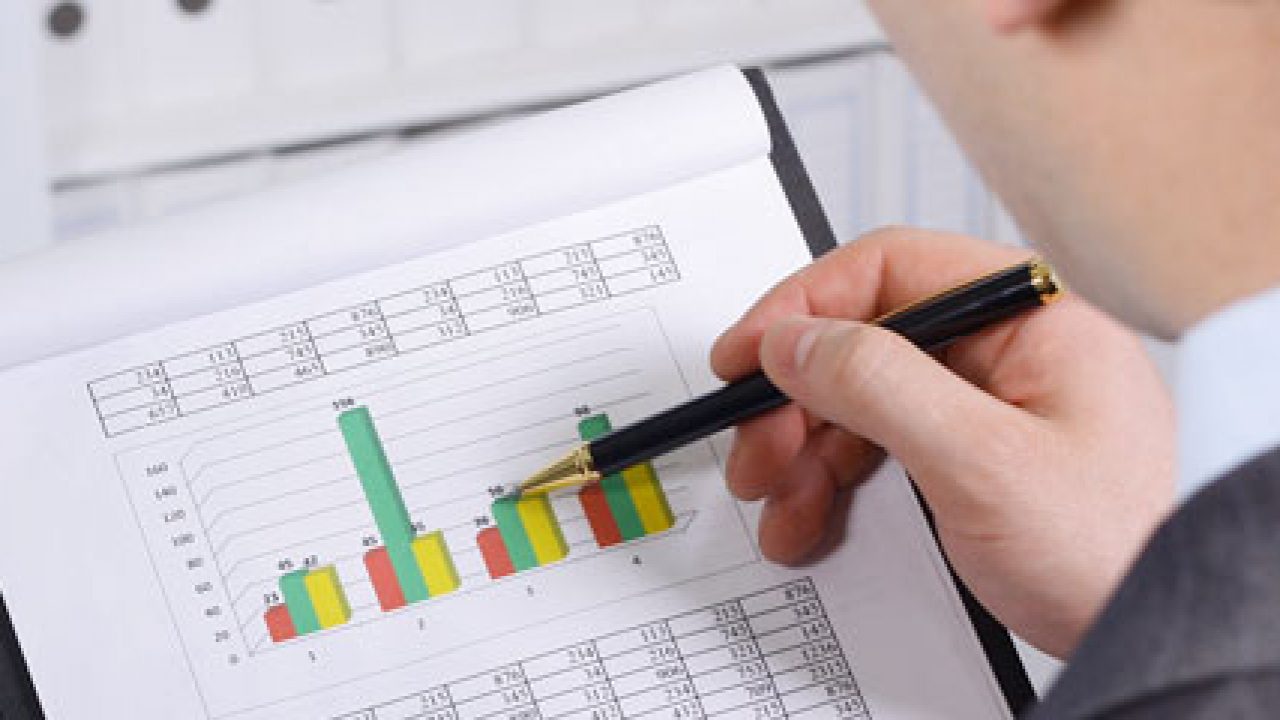 Instrumentos de recolección de datos
Validación de los instrumentos
Rentabilidad – Liquidez 
Deuda – Liquidez 
Punto de equilibrio – Liquidez 
Rentabilidad – Deuda 
Rentabilidad – Punto de Equilibrio
Varianza total explicada 
Matriz de componentes rotado
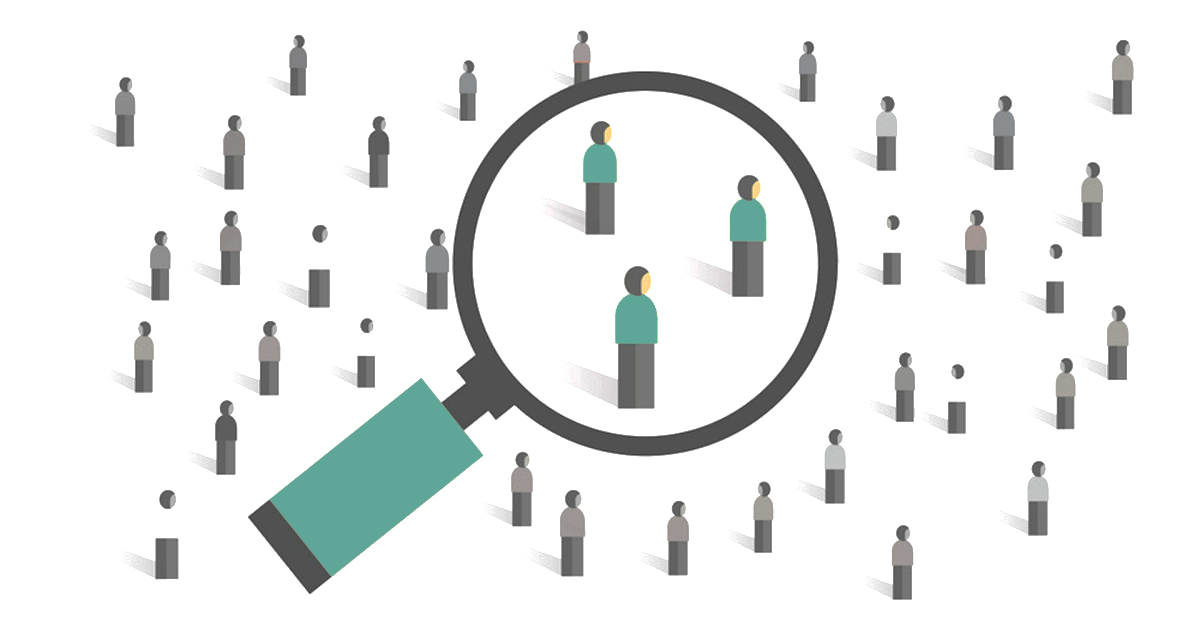 Muestra
Resultados
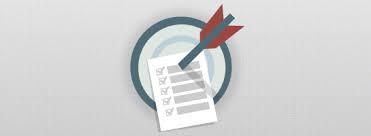 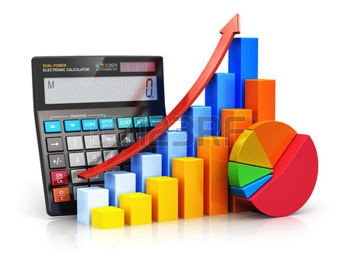 Resultados
Corporación El Rosado – Estado de Situación Financiera
Análisis vertical
Corporación El Rosado – Estado de Perdidas y Ganancias
Análisis vertical
Corporación El Rosado – Estado de Situación Financiera
Análisis Horizontal
Corporación El Rosado – Estado de Perdidas y Ganancias
Análisis Horizontal
Corporación El Rosado
Razones Financieras
Razones de Liquidez
Razones de Rentabilidad
Corporación El Rosado
Razones Financieras
Razones de Endeudamiento
Razones de Actividad
Corporación El Rosado
Razones Financieras
Punto de Equilibriio
Corporación La Fabril S.A – Estado de Situación Financiera
Análisis vertical
Corporación La Fabril S.A– Estado de Perdidas y Ganancias
Análisis vertical
Corporación La Fabril S.A – Estado de Situación Financiera
Análisis Horizontal
Corporación La Fabril S.A – Estado de Perdidas y Ganancias
Análisis Horizontal
Corporación La Fabril S.A
Razones Financieras
Razones de Liquidez
Razones de Rentabilidad
Corporación La Fabril S.A
Razones Financieras
Razones de Endeudamiento
Razones de Actividad
Corporación El Rosado
Razones Financieras
Punto de Equilibriio
Resultados
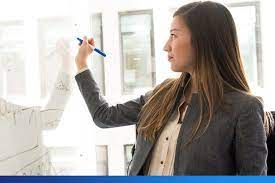 Proponer nuevas líneas de investigación
Correlación Rentabilidad – Liquidez
Los resultados de rentabilidad no inciden frente a las variables de liquidez a excepción del margen bruto.
Los niveles de rentabilidad no muestran incidencia en la liquidez de la empresa.
Correlación Deuda – Liquidez
El patrimonio genera levemente un incremento de liquidez a través de los créditos otorgados por proveedores
El patrimonio podría incrementar levemente los indicadores de liquidez
Correlación Punto de Equilibrio – Liquidez
Cuando el nivel de ventas de la empresa le permite cubrir el total de sus egresos la liquidez aumenta, aunque no en mayor proporción.
Cubrir el total de sus egresos la liquidez aumenta sin contar con los inventarios
Correlación Rentabilidad – Deuda
El beneficio disminuye mientras aumenta la cantidad de recursos financiados por terceros
Correlación Rentabilidad – Punto de Equilibrio
La rentabilidad disminuye si el nivel de ventas cubre el total de los egresos.
Varianza total explicada
Rentabilidad - Liquidez 
Endeudamiento – Actividad 
Liquidez
Rentabilidad – Deuda  
Endeudamiento – Actividad 
Rentabilidad – Deuda – Liquidez
Resultados
Conclusiones
Recomendaciones
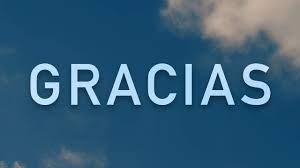